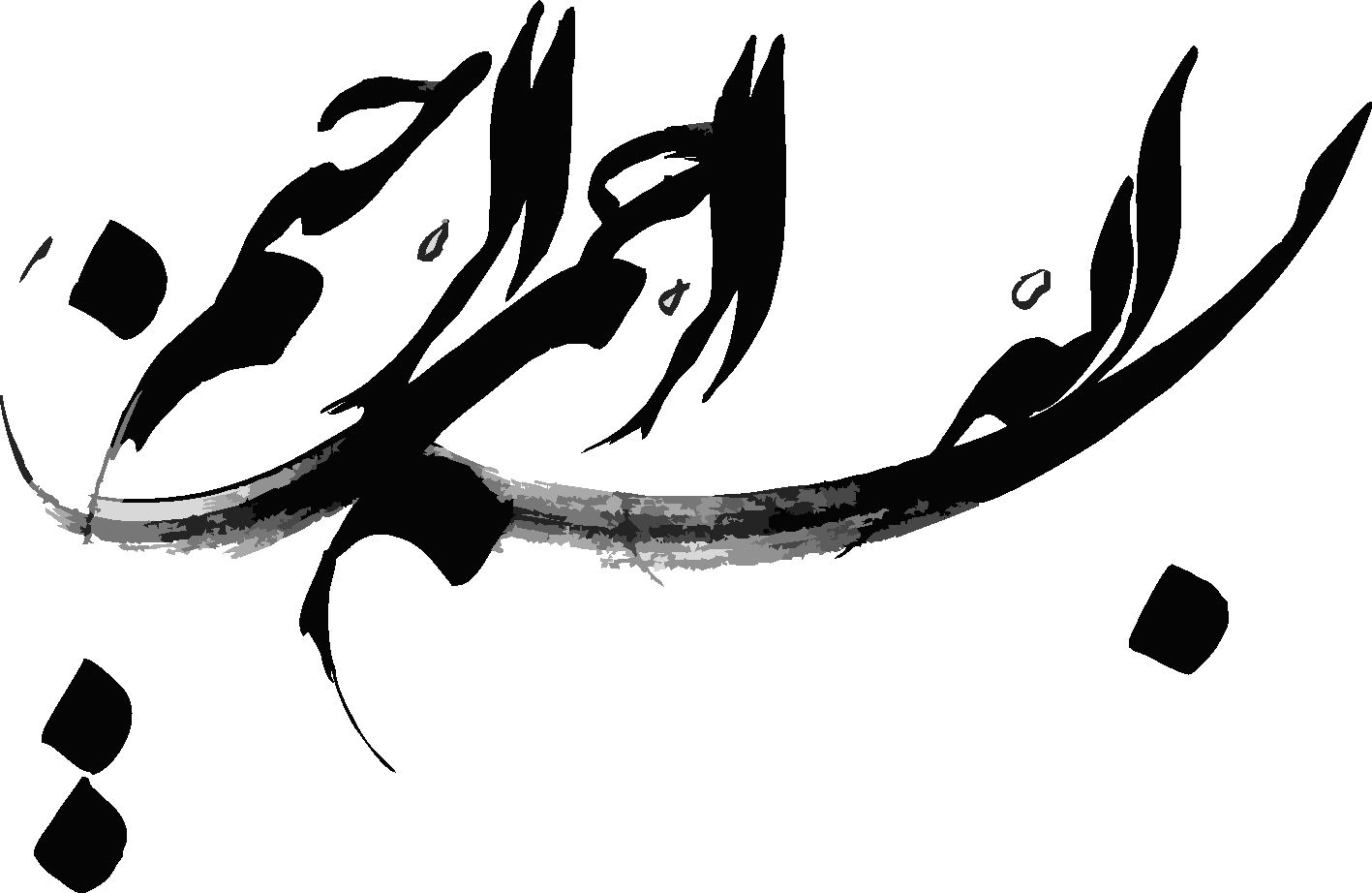 خانه ویلیام. جی. فریک
معرفی خانه ویلیام. جی. فریک
خانه ویلیام. جی.فریک در منطقه وسیعی واقع در دل حومه شهر ساخته شده است. تزئینات چوبی سفید در سطوح سیمانی خانه ویلیام. جی.فریک که با رنگ مشکی، رنگ آمیزی شده‌اند، به وضوح نمایان است. با توجه به اینکه رایت در طراحی آثار اولیه خود، اضطراب و نگرانی‌های زیادی داشت، انواع مبلمان‌هایی را که توسط خودش طراحی شده بودند برای فضای خانه آزمایش می‌کرد تا بتواند بهترین را انتخاب کند. این امر توسط یکی از مشتریانش نیز  تایید شده بود. گویا او یک‌بار، کل مبلمان آنتیک خانه را تغییر داد. هدف او اطمینان از این امر بود که توانسته با استفاده از قفسه‌های ثابت، صندلی، میزهای پادیواری، کمد و غیره، حداقل تطابق کافی را بین مبلمان اصلی و طرح کلی سازه برقرار نماید.
معماری باغ خانه ویلیام.جی.فریک، نیز به منظور ایجاد یکپارچگی لازم در مجموعه این فضا، بر اساس ساختمان خانه، طرح‌ریزی شده بود. خانه ویلیام.جی.فریک، سازه‌ای چلیپا شکل است که در آن، اتاق نشیمن، اتاق غذاخوری و سالن ورودی با عناصر معماری نظیر دیوارها یا دربها از هم جدا می‌شوند، همان‌طور که در خانه دانا نیز شومینه توسط جایگاه‌های ثابتی احاطه شده و در مرکز آنها قرار گرفته است.